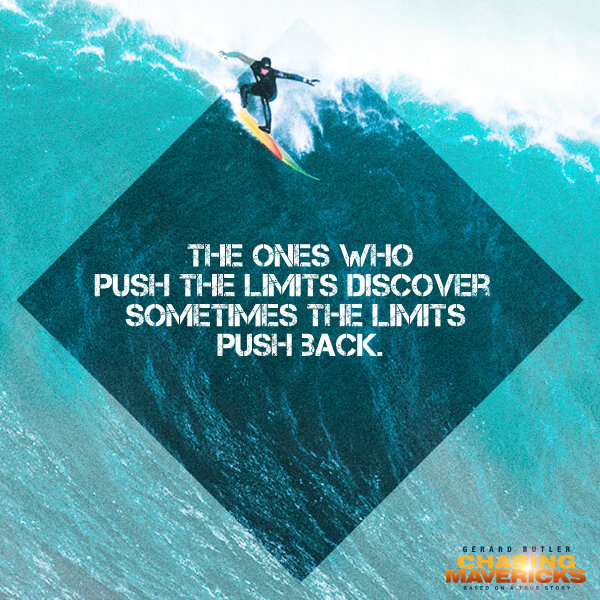 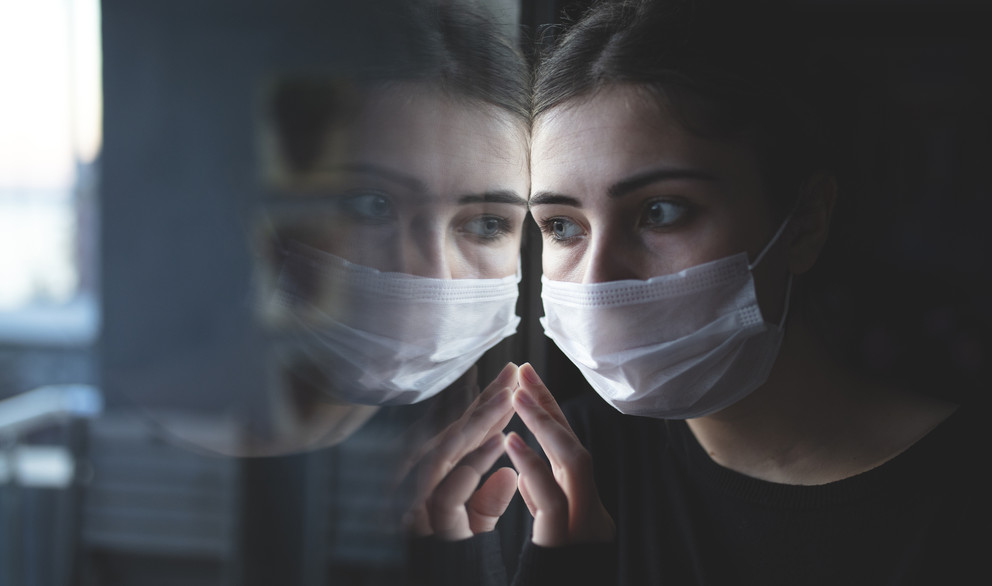 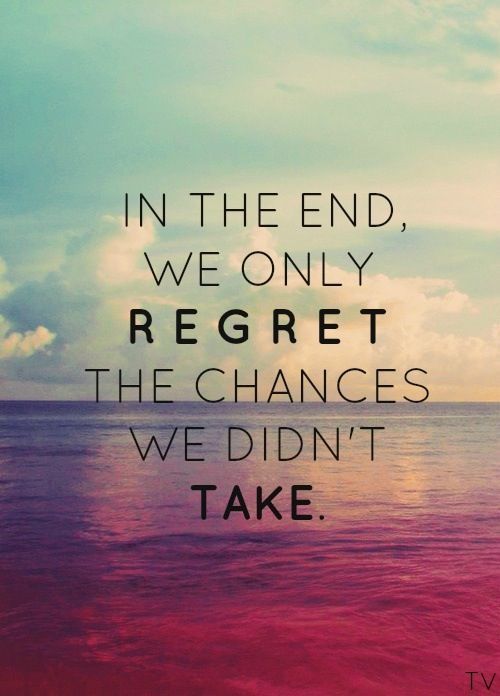 Will I regret not doing this?
Overcoming fear
Push the limits
Culture
Adrenaline
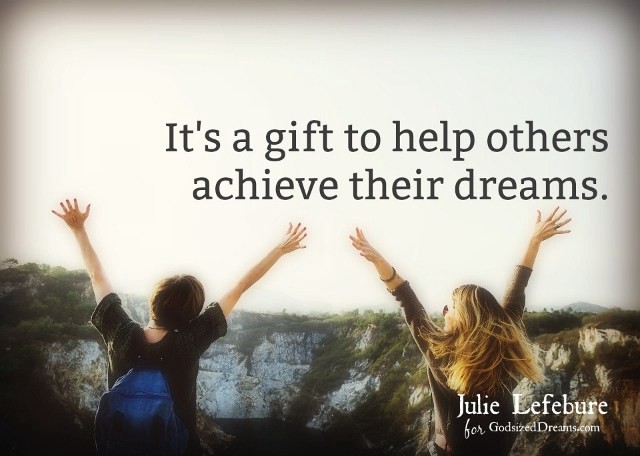 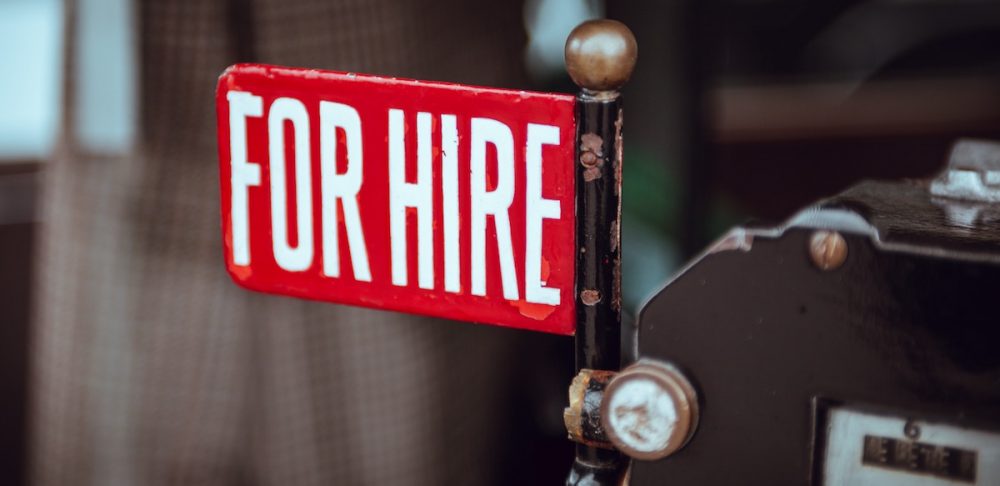 Christopher Bauman – www.chrisbauman.com.au
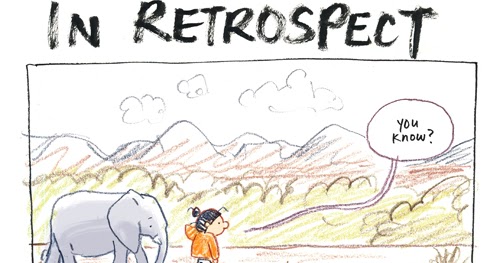 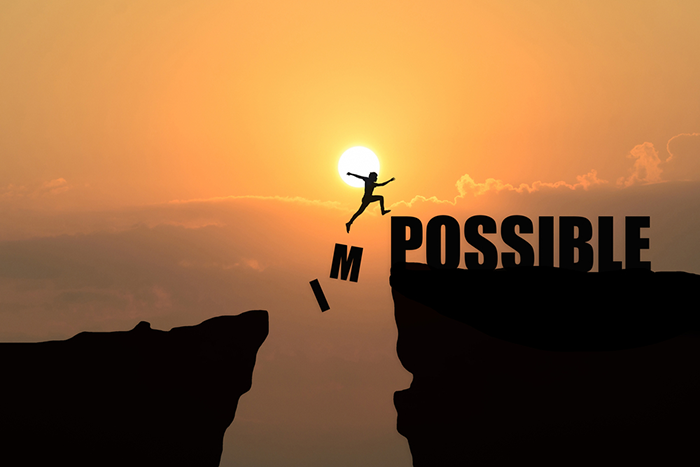 Distinct fears
Push the limits
Culture
Adrenaline
Comfort Zone
Regret
opportunity
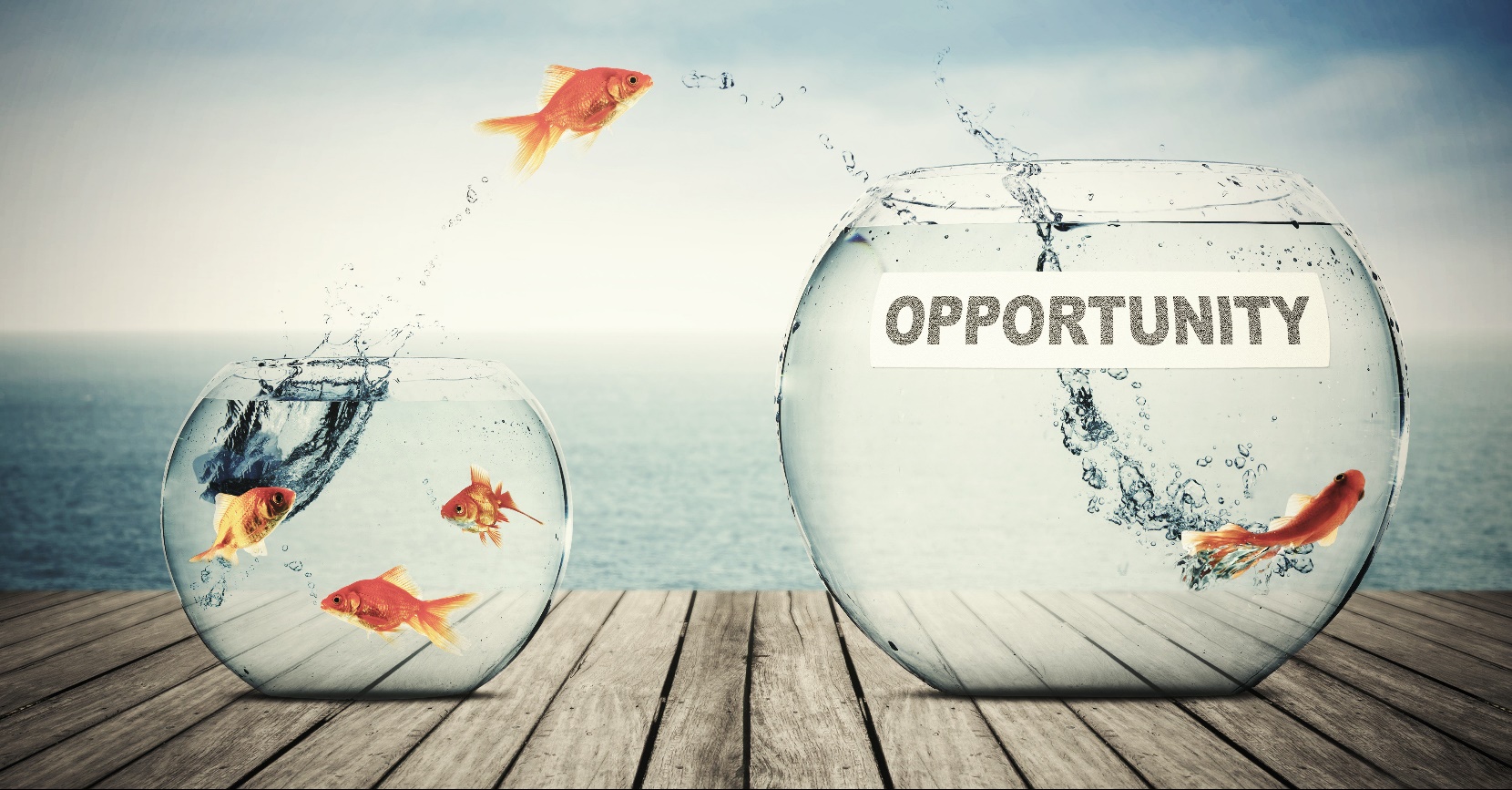 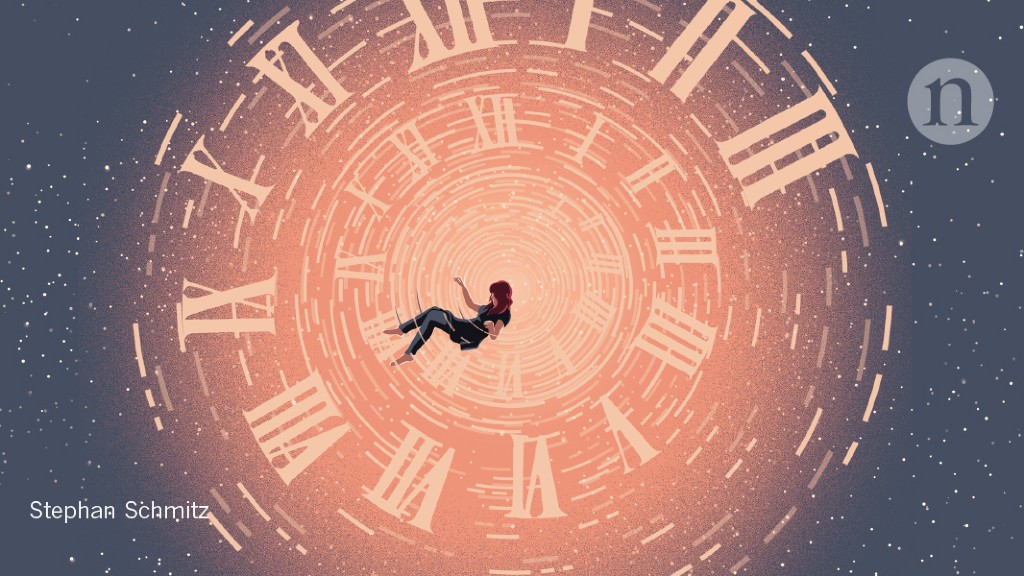 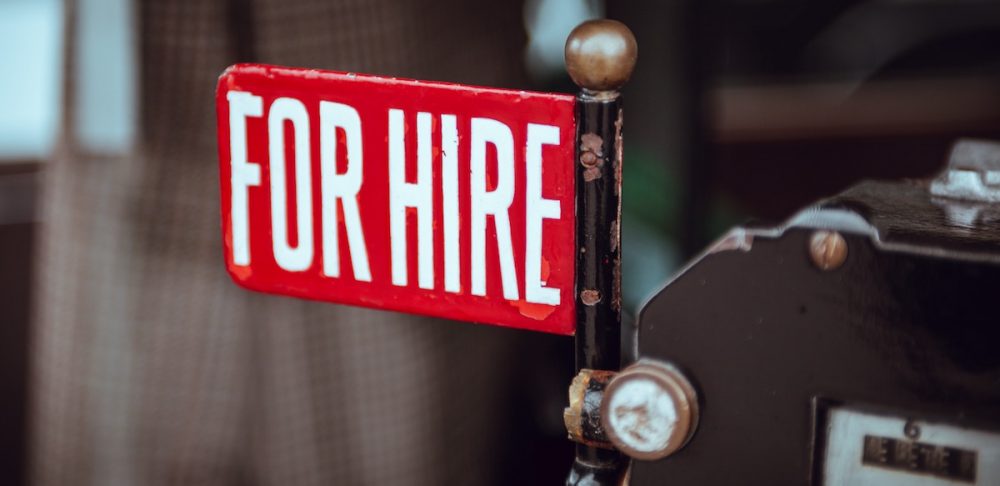 Christopher Bauman – www.chrisbauman.com.au